宮崎県不妊治療費支援事業のご案内
生殖補助医療（体外受精や顕微授精等）のうち保険適用後の自己負担分及び
　保険適用後の治療と合わせて行った先進医療について費用の一部を助成します。
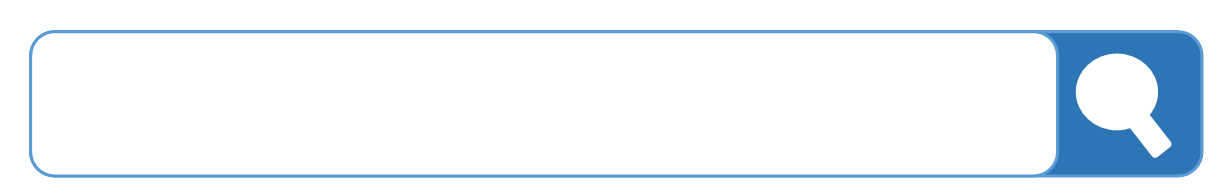 宮崎県不妊治療費支援事業
以下の要件すべてを満たす方を対象とします。
生殖補助医療以外の治療法によっては妊娠の見込みがないか又は極めて少ないと医師に診断  
 された夫婦（事実婚を含む）であること
治療期間の初日における妻の年齢が43歳未満であること
申請日に夫婦のいずれか又は両方が宮崎県内に住所を有すること
1.対象となる方
申請をお考えの方は、あらかじめご加入の医療保険者から「限度額適用認定証」の交付を受けてから受診されるようお願いします。
治療終了後に加入の保険者から高額療養費※1や付加（附加）給付金※2が給付される際には、その額が決定してから申請してください。
2．申請前のお願い
※１高額療養費とは…医療機関や薬局の窓口で支払った自己負担額が上限額を超えた場合、その超えた額を医療保険者が
　　　　　　　　　　  支給する制度です。上限額は、医療保険者において、所得に応じて決められています。
※２付加（附加）給付とは…自己負担額が高額になった場合に、高額療養費とは別に、各医療保険者が定めた基準に従い、
　　　　　　　　　　　　　　独自に給付されるものです。医療保険者によって、制度の有無や名称が異なります。
令和５年４月１日以降に開始した治療であって、次のいずれかに該当する場合に１回の治療の自己負担額あたり、以下の額を限度として助成します。
3.助成の内容
※１　男性不妊治療（保険適用分）は、体外授精・顕微授精と同じ周期で実施し申請する必要がありますが、採卵準備前に男性不妊治療を行ったが、精子
　　　　が得られない、又は状態の良い精子が得られないため治療を中止した場合に限り、男性不妊治療（保険適用分）のみの申請ができます。
1回の治療が終了した日から起算して１年後の月末日までに、必要書類を申請窓口に来所または郵送で提出してください。（郵送の場合は消印日有効）
4.申請期限・方法
1
次ページに続きます
お住まいの市町村を管轄する保健所へ申請してください。
5.申請窓口
※ 書類が揃っていない場合は受付できない場合がありますのでご注意ください。
※  同一の治療内容について、他の自治体ですでに助成を受けている場合は、本事業の対象となるかの判定または助成
      する上限額の算定のために別途書類の提出を求める場合があります。
※  治療内容等の確認のため県から医療機関及び他の自治体への連絡調整を行う場合がありますのでご了承ください。
6.申請書類
7.不妊に関する相談窓口
不妊専門相談センター「ウイング」
不妊に関する悩みなど、
お気軽にご相談ください。
女性の専門相談員が
お受けします。
男性の方からの相談も
OKです。
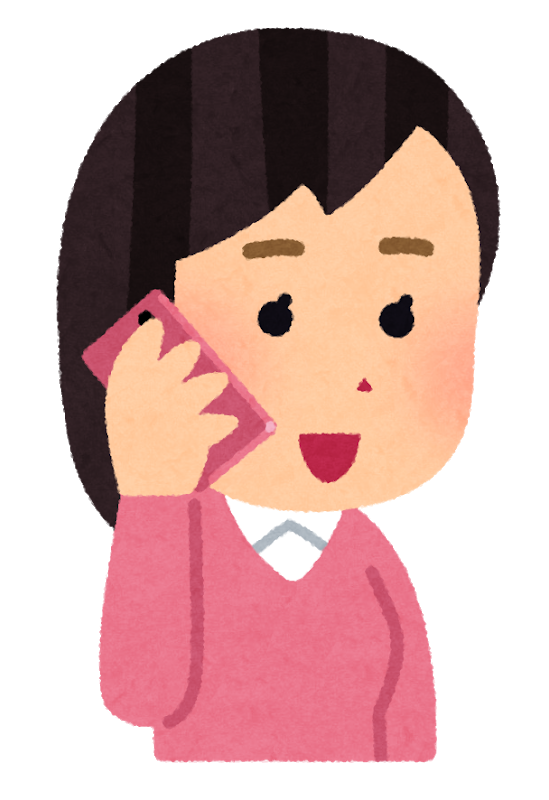 次ページに続きます
2
生殖補助医療には、下表のA～Hがあります。実施した治療がどのステージにあたるかは、医療機関にご確認ください。それぞれのステージが終了した段階で「1回の治療」としてカウントします。
8.治療期間の考え方
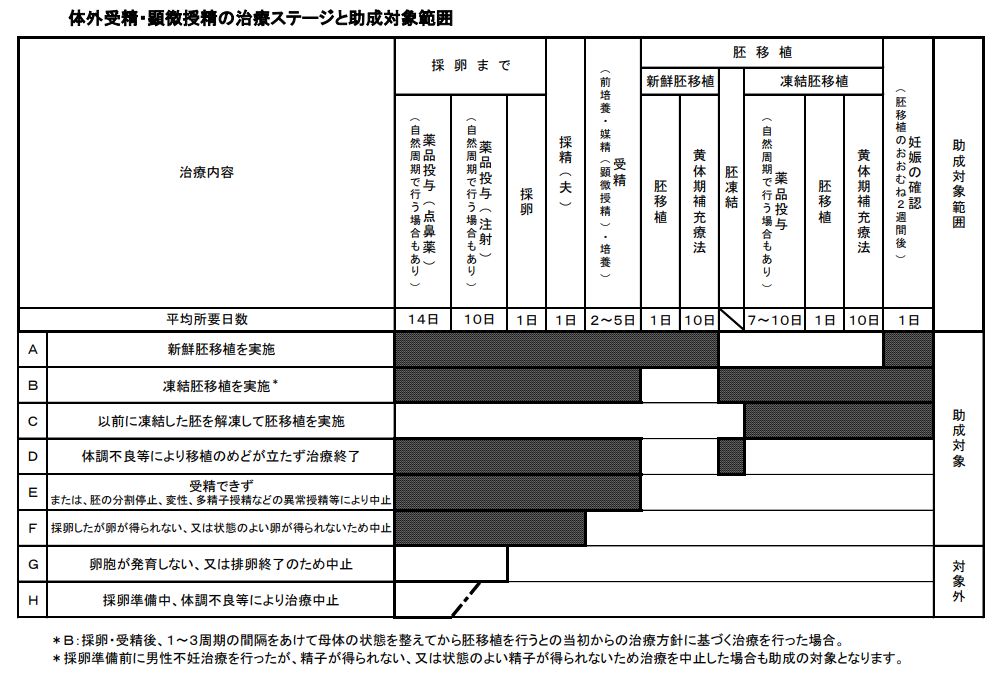 ●治療終了後に加入している医療保険から、高額療養費の支給や付加（附加）給付を受けられる方は、その給付額が分かる
　書類（決定通知書や振り込まれた通帳の写し等）の提出が必要です。
●これらの給付は、医療保険によって、手続きなしで自動給付される場合と、申請手続きを行った後に支給される場合が
　ありますので、本事業の申請前に、ご確認をお願いします。

   ※高額療養費については、医療機関での支払時に限度額認定証やマイナ保険証を提示し、支払った金額に反映されている場合は、付加　　
　　（附加）給付の有無のみご確認をお願いします。
　※助成金支給後に上記の受給が判明した場合は、助成金の全部又は一部を返還していただくことがあります。

　本事業申請前の確認の手順
9.保険適用の治療に関する高額療養費や付加（附加）給付の還付の確認について
高額療養費の限度額認定証
持っている
持っていない
加入している医療保険での
付加（附加）給付の有無
を保険者へご確認ください
加入している医療保険での
付加（附加）給付の有無、高額療養費の上限額
を保険者へご確認ください
付加（附加）の上限額を超える月がない
高額療養費および
付加（附加）の上限額を超える月がない
付加（附加）の上限額を超える月がある
高額療養費および
付加（附加）の上限額を超える月がある
●還付申請が必要な場合
　保険者へ申請し、決定通知が届き次第速やかに、本事業の申請を行ってください

●自動で還付される場合
  （約２～３ヶ月後）
    決定通知が届き次第速やかに、本事業の申請を行ってください
●還付申請が必要な場合
　保険者へ申請し、決定通知が届き次第速やかに、本事業の申請を行ってください

●自動で還付される場合
  （約２～３ヶ月後）
    決定通知が届き次第速やかに、本事業の申請を行ってください
助成金の申請
  高額療養費・付加（附加）給付により自己負担額に変更があった場合は、
「医療機関が作成した証明書の領収額」ー「高額療養費・付加（附加）給付による給付額」を
「今回の治療にかかった自己負担額」として算出します。
3